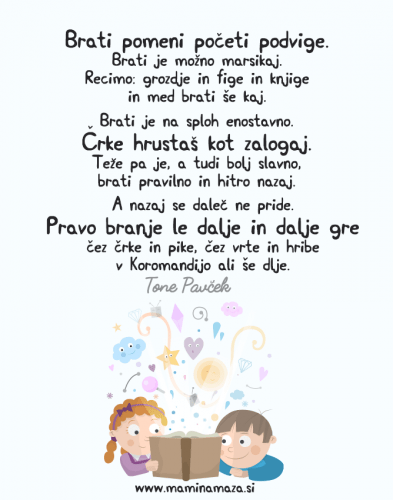 BEREMO GLASNO: VELIKI PANDA
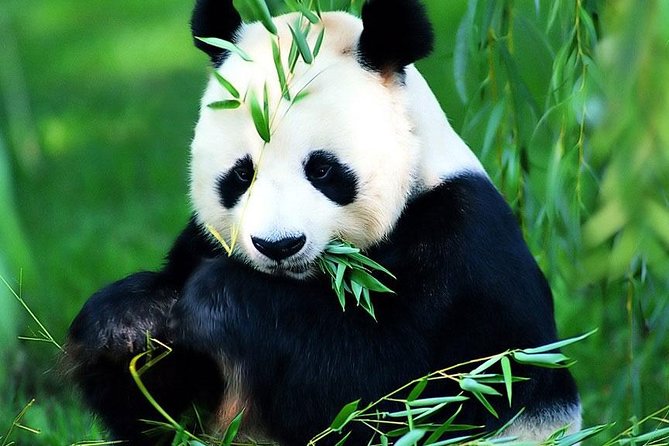 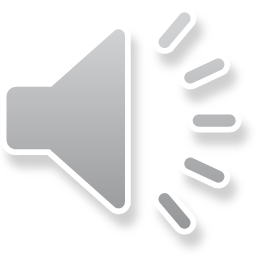 MANJ ZNANE BESEDE
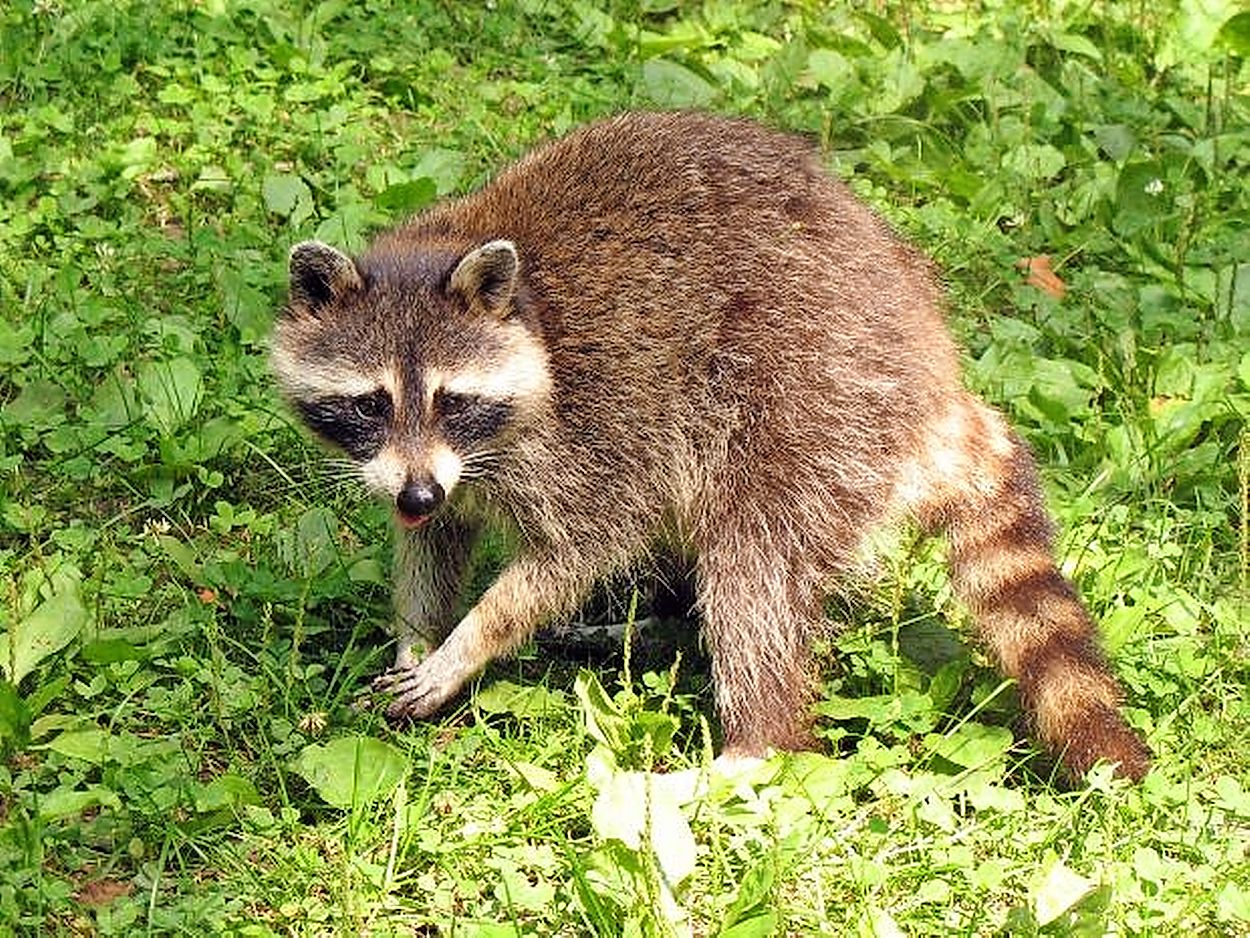 ORJAŠKI PANDA
GORSKI GOZDOVI
KITAJSKA
OGROŽENE VRSTE
ANATOMSKI
RAKUN
BAMBUS
BAMBUSOVI VRŠIČKI
rakun
veliki panda in bambus
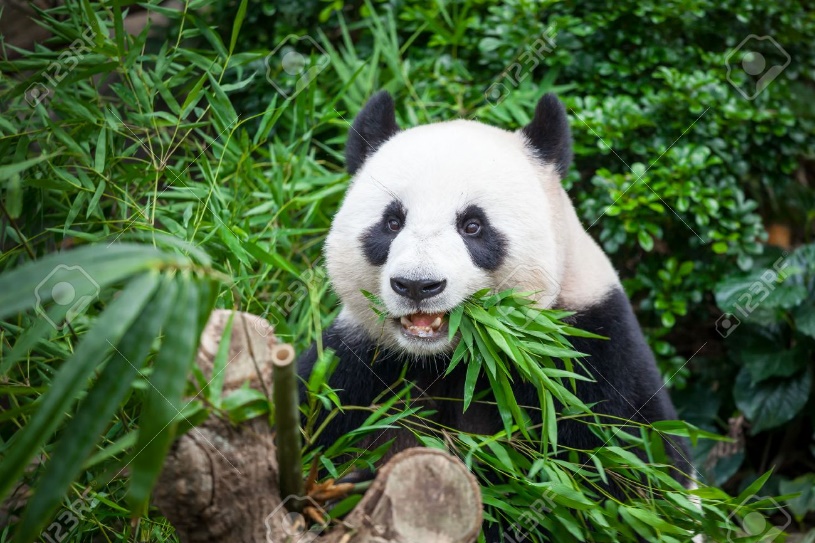 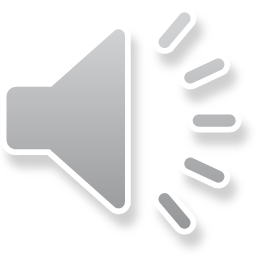 Orjaški ali veliki panda je sesalec, ki ga navadno uvrščajo v družino medvedov. Danes živi samo v gorskih gozdovih osrednje Kitajske in spada med ogrožene vrste. Kljub temu mu v sedanjosti ne grozi neposredna nevarnost, da bi izumrl, ker so za njegovo rešitev organizirane mnoge dejavnosti.
Panda ima postavo kot medved, a je po anatomski zgradbi telesa podoben rakunu. Zato se znanstveniki vse do danes ne morejo poenotiti o tem, v katero skupino bi ga uvrstili. Čeprav je po zgradbi zobovja mesojed, je postal rastlinojed. V svoji domovini se hrani izključno z bambusovimi listi in mladimi vršički. Bambus je visoka trava.
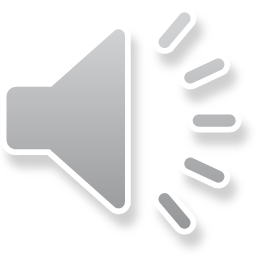